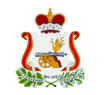 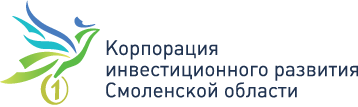 Смоленская область
ПРАКТИКА «ЭНЕРГОАДВОКАТ»
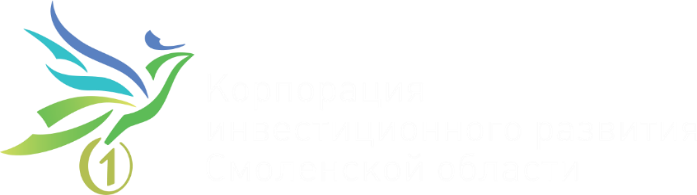 Проблематика
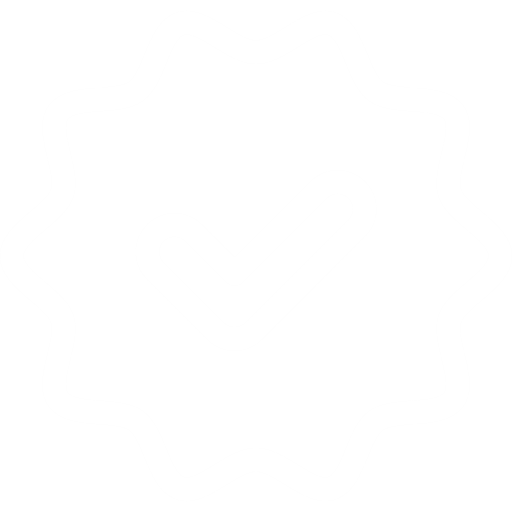 Недостаточный уровень компетенций заявителя в энергетической сфере.

Неверный подход инвесторов к определению требуемых параметров присоединения (мощности, категории надежности и пр.).

Сложность механизмов оспаривания технических решений и стоимости присоединения к электрическим сетям.
2
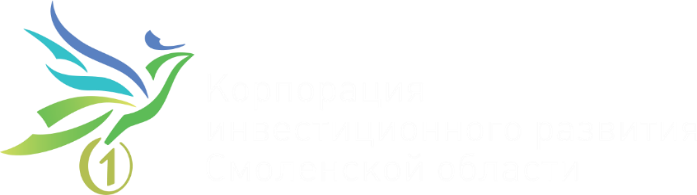 Решение
В ООО «Корпорация инвестиционного развития Смоленской области» введена 
услуга «энергоадвокат»: 
специалист инженерной службы оказывает профессиональную 
помощь инвесторам в вопросах энергообеспечения проекта.
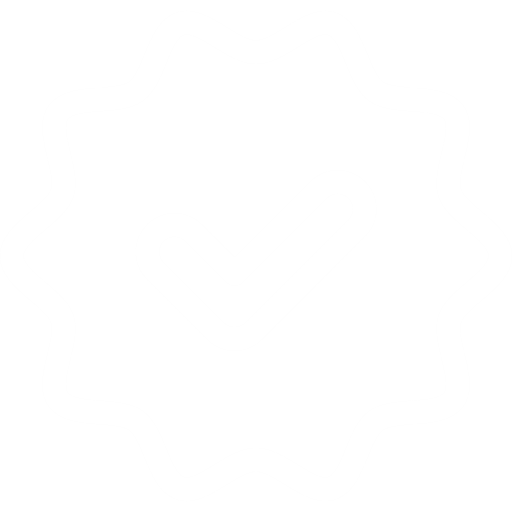 Задачи: 
помочь инвестору структурировать энергетическую часть проекта;
снизить затраты на присоединение к объектам инженерной инфраструктуры;
сократить общие затраты на реализацию инвестиционного проекта.
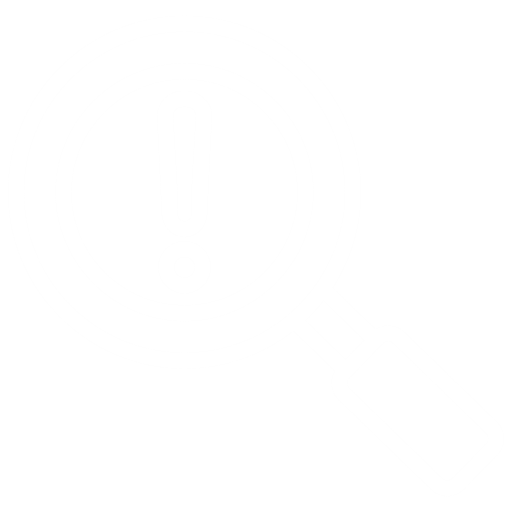 3
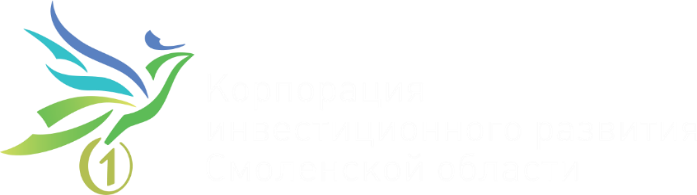 Оптимизация стоимости ТП
До 1 июля 2022 года
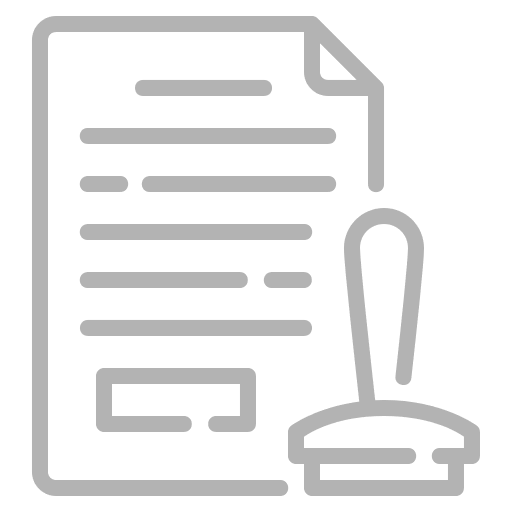 выбор метода расчета платы.
оценка максимальных мощностей.
После 1 июля 2022 года
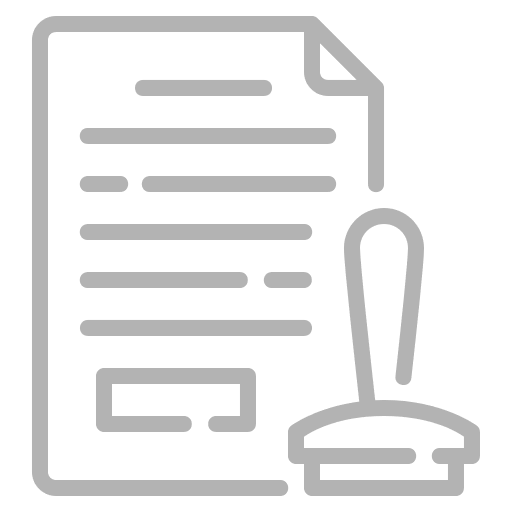 оценка максимальных мощностей.
оценка необходимого объема мероприятий.
4
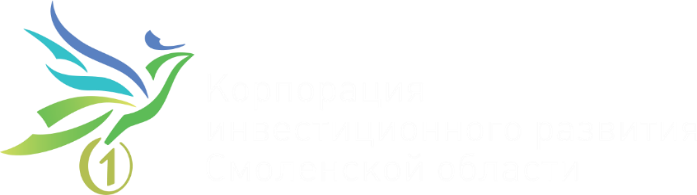 Решение
Расчёт необходимых инвестору 
максимальной мощности и уровня напряжения
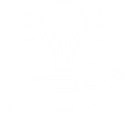 Формирование:
итоговой суммы на ТП;
выбор оптимального тарифа потребления электроэнергии.
Проработка вариантов технических решений при заключении договора на ТП
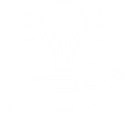 Сопровождение при подаче заявки 
на технологическое присоединение (ТП)
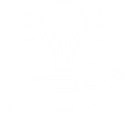 5
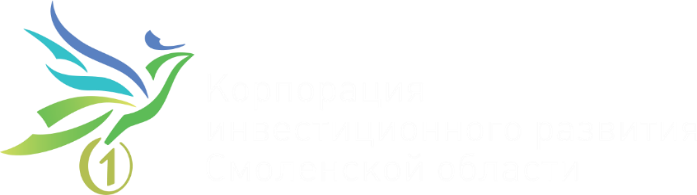 Примеры реализации практики
Сокращение затрат на технологическое присоединение, средний проект
6,4 млн. рублей   для реализации инвестиционного проекта
Сокращение стоимости технологического присоединения, крупный проект
48 млн. рублей
6
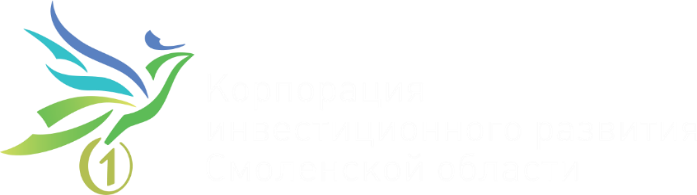 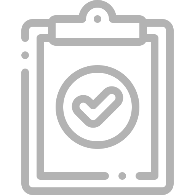 Результат
Сокращение сроков реализации инвестиционного проекта
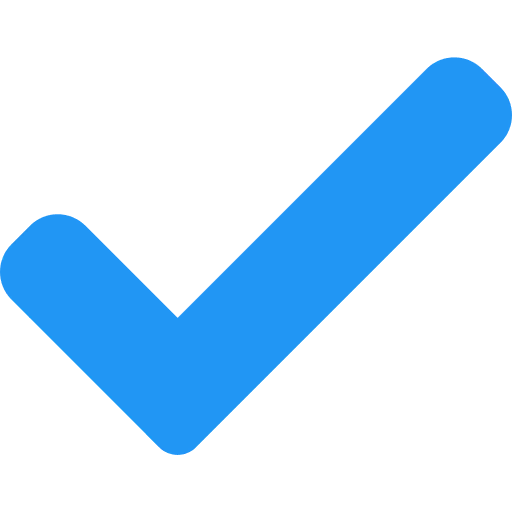 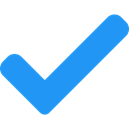 Снижение себестоимости выпускаемой продукции проекта
7
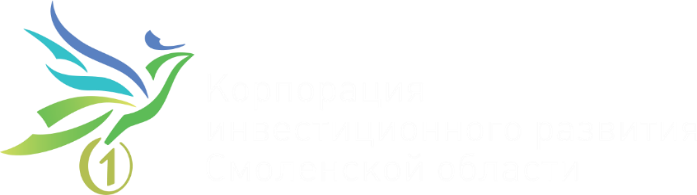 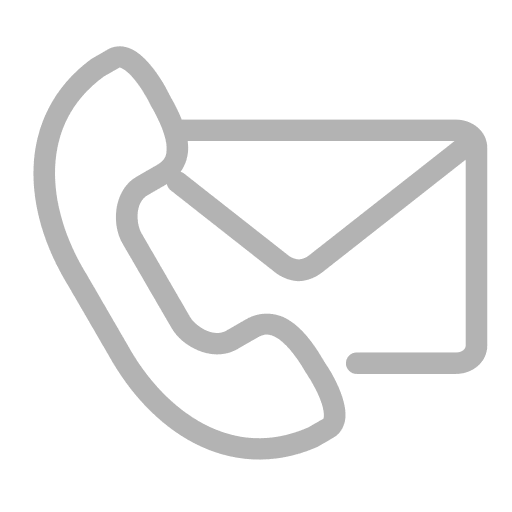 Контактная информация
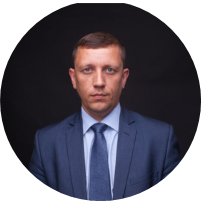 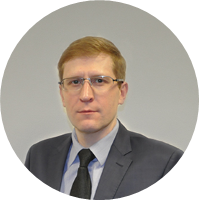 Казаков Александр Александрович

Генеральный директор


E-mail: kazakov__aa@smolinvest.com

тел. +7 (4812) 77-00-22
Юрицын Роман Владимирович

Заместитель генерального директора по привлечению инвесторов
E-mail: yuritsyn@smolinvest.com

тел.+7 (4812) 77-00-22
моб. +7 910 720 96 45
Адрес: 214014, Смоленская область, г. Смоленск, ул. Энгельса, 23
E-mail:  smolregion67@yandex.ru
8